DÜZCE ÜNİVERSİTESİ 
STRATEJİK PLAN
 ÇALIŞMALARI
2015-2019
Öğr. Gör. Okan BÜTÜNER
SÜREKLİ İYİLEŞTİRME KOORDİNATÖRLÜĞÜ
SUNUM İÇERİĞİ
STRATEJİK YÖNETİM
STRATEJİK AMAÇ VE HEDEFLER
PERFORMANS GÖSTERGELERİ
YÖNTEMLER
SÜREKLİ İYİLEŞTİRME KOORDİNATÖRLÜĞÜ
2
5018 SAYILI KAMU Mali YÖNETİMİ VE KONTROL KANUNUNDA STRATEJİK PLAN
“Kamu idarelerinin orta ve uzun vadeli amaçlarını, temel ilke ve politikalarını, hedef ve önceliklerini, performans ölçütlerini, bunlara ulaşmak için izlenecek yöntemler ile kaynak dağılımlarını içeren plan”
SÜREKLİ İYİLEŞTİRME KOORDİNATÖRLÜĞÜ
3
DÜZCE ÜNİVERSİTESİ STRATEJİK PLANI
2010-2014 dönemi
Beş başlık, 124 gösterge
2012 yılı sonu ara raporu
Temel sorunlar
Eksik göstergeler
İzlenebilirlik 
Maliyetlendirme
SÜREKLİ İYİLEŞTİRME KOORDİNATÖRLÜĞÜ
4
DÜZCE ÜNİVERSİTESİ STRATEJİK PLANI YÖNTEMİ
Durum analizi
Geleceğe Bakış
Misyon, vizyon, temel değerler
Amaçlar
Her amacın altında en az bir hedef
Performans göstergeleri
Stratejiler
Tüm amaç ve hedefleri içeren tahmini maliyet tablosu
İzleme ve Değerlendirme
SÜREKLİ İYİLEŞTİRME KOORDİNATÖRLÜĞÜ
5
STRATEJİK YÖNETİM
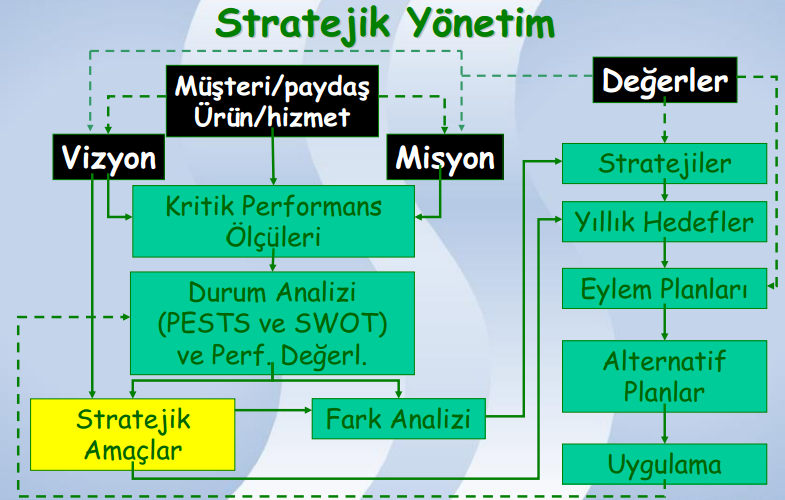 SÜREKLİ İYİLEŞTİRME KOORDİNATÖRLÜĞÜ
6
HEDEFLENEN YAPI
SÜREKLİ İYİLEŞTİRME KOORDİNATÖRLÜĞÜ
7
STRATEJİK AMAÇ VE HEDEFLERPERFORMANS GÖSTERGELERİ
ÖLÇEMEDİĞİNİZ ŞEYİ KONTROL EDEMEZSİNİZ, KONTROL EDEMEDİĞİNİZ ŞEYİ YÖNETEMEZSİNİZ.
						        E. DEMİNG
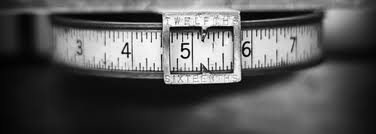 SÜREKLİ İYİLEŞTİRME KOORDİNATÖRLÜĞÜ
8
Parametreler
STRATEJİK AMAÇ
HEDEF
Faaliyet 1
Performans Göstergesi
Girdi:.................................
Çıktı:.................................
Sonuçlar:...........................
Verimlilik/etkinlik:...................
Kalite:................................
Faaliyet 2
Performans Göstergesi
Girdi:....................................
Çıktı:....................................
Sonuçlar:.............................
Verimlilik/etkinlik:.....................
Kalite:...............................
Projelendirme ve  Maliyetlendirme
Amaç ve hedeflere İle performans         Göstergeleri ve Bütçe İlişkisi
SÜREKLİ İYİLEŞTİRME KOORDİNATÖRLÜĞÜ
9
STRATEJİLERİN BELİRLENMESİ
Strateji; 
 		izlenen yol demektir.
SÜREKLİ İYİLEŞTİRME KOORDİNATÖRLÜĞÜ
10
STRATEJİLERİN BELİRLENMESİ
Amaç ve hedeflere ulaşmak için neler yapılabilir? Olası sorunlar nelerdir ve bu sorunları nasıl aşabiliriz? Amaç ve hedeflere ulaşmak için izlenebilecek alternatif yol ve yöntemler nelerdir? GT, GF ve ZT, ZF stratejileri. (Hedefler bazında değil, stratejik amaç ve hedeflerle, faaliyet ve projeler bir bütün olarak değerlendirilip yazılacaktır.
SÜREKLİ İYİLEŞTİRME KOORDİNATÖRLÜĞÜ
11
STRATEJİK AMAÇ
Belirli bir sürede kurumun ulaşmayı hedeflediği sonuçlar
Vizyona giden yolda, öncelikle ve belirli bir sürede «nereye ulaşmak istiyoruz?» sorusunun cevabıdır.

Vizyona varmak için ulaşılması gereken sonuçlar
SÜREKLİ İYİLEŞTİRME KOORDİNATÖRLÜĞÜ
12
STRATEJİK AMAÇ
Üniversitemizin ulaşmayı hedeflediği sonuçların kavramsal ifadesidir ve üst yönetim düzeyinde belirlenir.
Üniversitemizin misyonunu gerçekleştirmesine katkıda bulunmalıdır.
Misyon, vizyon ve temel değerlerle uyumlu olmalıdır.
İddialı, ama gerçekçi ve ulaşılabilir olmalıdır.
Ulaşılmak istenen sonuçları açık bir şekilde ifade etmeli, ancak bunlara nasıl ulaşılacağını ayrıntılı olarak açıklamamalıdır.
Hedefler için bir çerçeve çizmelidir.
Durum analizi sonuçlarına göre şekillenmelidir.
Orta vadeli bir zaman dilimini kapsamalıdır.
Önemli dışsal değişiklikler olmadığı sürece değiştirilmemelidir.
SÜREKLİ İYİLEŞTİRME KOORDİNATÖRLÜĞÜ
13
STRATEJİK AMAÇÖRNEK
TOPLUMSAL KATKI SAĞLAMAYA YÖNELİK AMAÇLAR 
İLİMİZİN VE BÖLGEMİZİN SÜRDÜRÜLEBİLİR KALKINMASINA KATKIDA BULUNMAK. 
İLİMİZ VE BÖLGEMİZ İNSANINA VERİLEN SAĞLIK HİZMETLERİ STANDARTLARINI YÜKSELTMEK
KURUMSAL GELİŞMEYE YÖNELİK AMAÇLAR
KURUMSALLAŞMAYI SAĞLAMAK
KAYNAK KULLANIM VERİMLİLİĞİNİ ARTIRMAK
EĞİTİM ÖĞRETİM VE HİZMET BİNALARINI TAMAMLAMAK
BİLGİ VE İLETİŞİM TEKNOLOJİLERİNİN KULLANIMINI YAYGINLAŞTIRMAK
PAYDAŞLARLA SAĞLIKLI VE SÜREKLİ İLİŞKİLER KURMAK
SÜREKLİ İYİLEŞTİRME KOORDİNATÖRLÜĞÜ
14
STRATEJİK AMAÇÖRNEK
Müdürlüklerin her biri yılda bir kez seminer  düzenleyecektir.
(Neden yanlış: Amaç açık değildir. Seminerlerin  yapılması ile ne amaçlandığı belli değildir. Yazılan ifade; bir faaliyeti yada yöntemi belirtmektedir)
Temiz, sağlıklı ve cazip bir çevre yaratılması için kirlilik ve çöp miktarı azaltılarak şehrimizdeki yaşam kalitesini yükseltmek
(Neden doğru: Ulaşılmak istenen amacın yönü ve varılmak istenen nokta açık bir şekilde ifade edilmiştir. Amacın belirttiği hususlar hedeflerin nasıl geliştirileceği konusunda yol göstermektedir. Burada “temiz, sağlıklı ve cazip bir çevre yaratılması” ile kirliliğin ve çöp miktarının azaltılması arasında bir ilişki kurulmaktadır)
SÜREKLİ İYİLEŞTİRME KOORDİNATÖRLÜĞÜ
15
HEDEFLER
Kalite hedefleri ölçülebilir ve kalite politikası ile tutarlı olmalıdır.
Hedefleri ölçerken 3 bilgiye ihtiyaç vardır;
ŞİMDİKİ DURUM
ELDE ETMEK İSTEDİĞİMİZ DURUM
NE KADAR SÜRE TANIYACAĞIMIZ.
01.2010
ISO 9001:2008 TEMEL BİLGİLENDİRME EĞİTİMİ
16
HEDEFLER
Realistic (Gerçekçi)
Time-bound (Zaman aralığı)
01.2010
ISO 9001:2008 TEMEL BİLGİLENDİRME EĞİTİMİ
17
HEDEF 1
K1 BÖLÜMÜ GENİŞ AÇILI LENSLERİN İADESİNİ %5 ORANINDA AZALTACAK.

CEVAP: 
Zaman belirtilmemiş.
Şu andaki durum belli değil.
01.2010
ISO 9001:2008 TEMEL BİLGİLENDİRME EĞİTİMİ
18
HEDEF 2
ORTEPEDİK CERRAHİ OPERASYONLAR İÇİN BEKLEME LİSTESİ AZALTILACAK.


CEVAP: 
Zaman belirtilmemiş.
Şu andaki durum belli değil.
Ölçülebilir değil.
01.2010
ISO 9001:2008 TEMEL BİLGİLENDİRME EĞİTİMİ
19
HEDEF 3
SIFIR MÜŞTERİ ŞİKAYETİ


CEVAP: 
Zaman belirtilmemiş.
Şu andaki durum belli değil.
Gerçekçi değil.
01.2010
ISO 9001:2008 TEMEL BİLGİLENDİRME EĞİTİMİ
20
HEDEF 4
ÜRETİMİ BİR ÖNCEKİ YILIN AYNI DÖNEMİNE GÖRE %30 ORANINDA ARTIRMAK.
CEVAP: 
Şu andaki durum belli değil.
Detaylandırılmalıdır.
Başarma süresi belirlenmelidir.
01.2010
ISO 9001:2008 TEMEL BİLGİLENDİRME EĞİTİMİ
21
HEDEF 5
36 POZLUK 35MM.LİK BİR STANDART RENKLİ FİLMDEN 36 FOTOĞRAF BASKISI ALINABİLMESİ İÇİN GEREKEN TAB ETME SÜRESİNİ 6 AY İÇERİSİNDE MEVCUT DURUM OLAN 2 SAATTEN 1 SAATE DÜŞÜRMEK.
01.2010
ISO 9001:2008 TEMEL BİLGİLENDİRME EĞİTİMİ
22
PERFORMANS VE ÖLÇME DÜZEYLERİ
Performans;

Bir sonucun 
hedeflenen ile 
kıyaslanmasıdır.
SÜREKLİ İYİLEŞTİRME KOORDİNATÖRLÜĞÜ
23
GÖSTERGELER NEDEN KULLANILMALI
Etrafımızda olanları (olay/süreç/faaliyet) anlamamıza yardımcı olur.
Değişimin, gelişimin, farklılığın yönünü/miktarını/içeriğini anlatır.
Kara verme sürecinde ortamda bulunan verileri kullanılabilir hale getirir.
SÜREKLİ İYİLEŞTİRME KOORDİNATÖRLÜĞÜ
24
GÖSTERGE ÇEŞİTLERİ
Görevler, hedefler ve beklentiler
Girdiler
SÜREÇ/OLAY
Müşteri
Çıktılar
Sonuçlar
Girdilerle ilgili göstergeler
Çıktı – İş yükü ile ilgili göstergeler
Etkinlikle ilgili göstergeler
Kalite ile ilgili göstergeler
Sürece duruma özel göstergeler
SÜREKLİ İYİLEŞTİRME KOORDİNATÖRLÜĞÜ
25
PERFORMANS İZLEME TÜRLERİ
Üst yönetimin sürekli izlemesi
Dış denetimler
Periyodik bakımlar
Rot-balans ayarları v.s.
İç denetimler
Arabaya binerken lastik kontrolü
Silecek suyu kontrolü v.s.
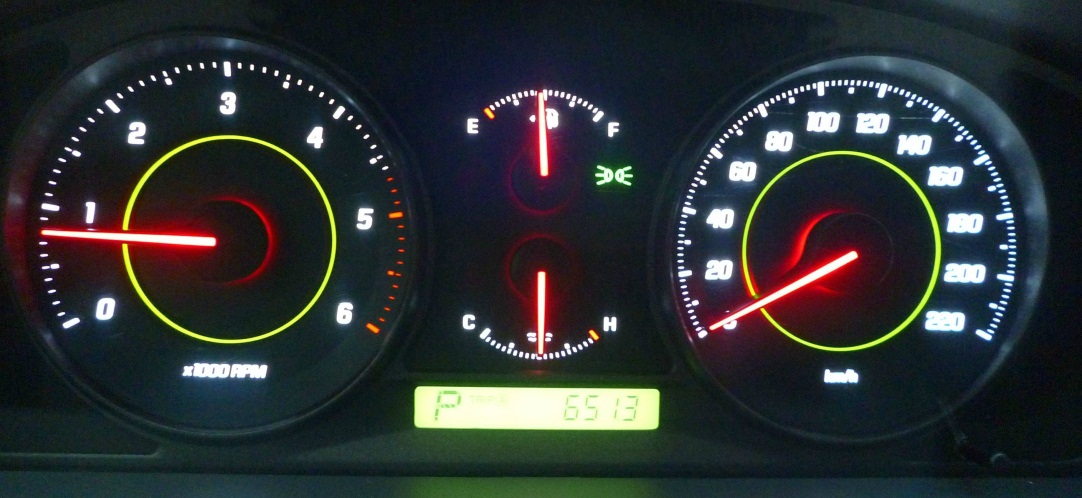 SÜREKLİ İYİLEŞTİRME KOORDİNATÖRLÜĞÜ
26
ÖRNEK
SÜREKLİ İYİLEŞTİRME KOORDİNATÖRLÜĞÜ
27
FAALİYETLERİN BELİRLENMESİ
Stratejik hedef ve amaçlara ulaşmak için izlenmesi gereken yolu tanımlar.
Sorumlu birim
Yapılacak işlemler
Termin tarihi
Yedek eylem planları
SÜREKLİ İYİLEŞTİRME KOORDİNATÖRLÜĞÜ
28
FAALİYETLERİN BELİRLENMESİ
Faaliyet 1
Tanım: Kaynak yaratma konusunda uzmanlaşmış, hedefi gerçekleştirecek bir Sponsorluk biriminin Üniversitemizde kurulması 
Sorumlu Birim: strateji Geliştirme Daire Başkanlığı 
Sorumluluk: 2016 yılının Mart ayı sonuna kadar personelin temin edilmesi, seçim, yerleştirme ve eğitim işlemlerinin tamamlanmış olması
Faaliyet 2
Tanım: İstanbul ilinde en büyük 100 sanayi kuruluşunda Üniversitemizin tanıtılması ve işbirliği imkanlarının geliştirilmesi
Sorumlu Birim: DÜSİMER
Sorumluluk: Söz konusu tanıtımların 2010 yılı sonuna kadar gerçekleştirilmesi gerçekleştirilmesi
SÜREKLİ İYİLEŞTİRME KOORDİNATÖRLÜĞÜ
29
YÖNTEM
SÜREKLİ İYİLEŞTİRME KOORDİNATÖRLÜĞÜ
30
KATILIMCILARIN GRUPLANDIRILMASI
MASA 3
MASA 1
MASA 2
SÜREKLİ İYİLEŞTİRME KOORDİNATÖRLÜĞÜ
31
HER BİR KATILIMCININ ÖNERİ GELİŞTİRMESİ
MASA 1
KATILIMCI 1
KATILIMCI 6
KATILIMCI 2
KATILIMCI 5
KATILIMCI 3
KATILIMCI 4
Maksimum 30 dk. verin
SÜREKLİ İYİLEŞTİRME KOORDİNATÖRLÜĞÜ
32
ÖNERİLERİN HER BİR ÖNERİNİN KATILIMCILARA OKUNMASI
MASA 1
KATILIMCI 1
KATILIMCI 6
KATILIMCI 2
KATILIMCI 5
KATILIMCI 3
KATILIMCI 4
Mükerrer öneriler çıkarılır.
Benzer öneriler yada farklı öneriler kalır.
Maks. 30 dk.
SÜREKLİ İYİLEŞTİRME KOORDİNATÖRLÜĞÜ
33
ÖNERİLERİN HER BİR ÖNERİNİN KATILIMCILARA OKUNMASI
MASA 1
KATILIMCI 1
KATILIMCI 6
KATILIMCI 2
KATILIMCI 5
KATILIMCI 3
KATILIMCI 4
Her bir öneri masa katılımcıları tarafından oylanır.
Bir katılımcı her bir öneri için en fazla 2 oy kullanabilir.
Maks. 30 dk.
SÜREKLİ İYİLEŞTİRME KOORDİNATÖRLÜĞÜ
34
MASADAKİ KATILIMCILARIN YER DEĞİŞTİRMESİ
MODERATÖR
MASA 1
MODERATÖR
MASA 2
MASA 1
MASA 2
Moderatörler sabit kalır.
Yeni gelen misafir katılımcılara geliştirilen öneriler okunur ve oylanır.
Bir katılımcı her bir öneri için en fazla 2 oy kullanabilir.
Maks. 30 dk
SÜREKLİ İYİLEŞTİRME KOORDİNATÖRLÜĞÜ
35
OYLAMA SONRASI
En çok oy alanlar sıralamaya tabi tutulur.
Bunlara ilişkin aynı metotla hedef ve performans göstergesi belirlenir.
SÜREKLİ İYİLEŞTİRME KOORDİNATÖRLÜĞÜ
36
DİKKAT EDİLECEK HUSUSLAR
Önerileri oylarken eleştiri yapmayın, yeni öneriler geliştirin.
Masa değişimi sonrası oylamalarda yeni öneriler geliştirilebilir.
Mükerrer olmayıp benzer olan önerileri elemeyin.
SÜREKLİ İYİLEŞTİRME KOORDİNATÖRLÜĞÜ
37
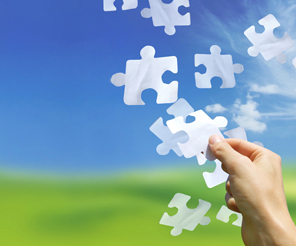 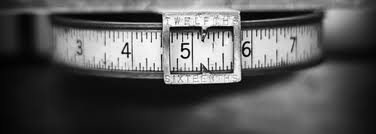 SÜREKLİ İYİLEŞTİRME KOORDİNATÖRLÜĞÜ
38